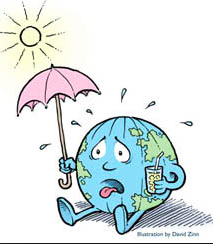 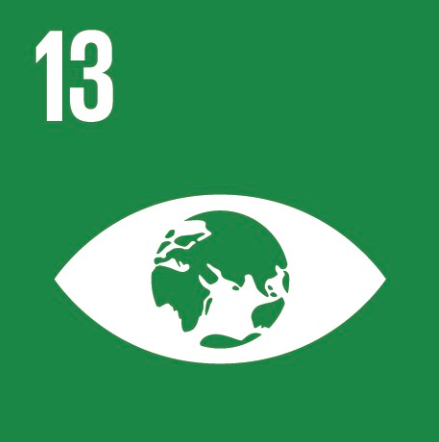 The Enhanced Greenhouse effect
​Why: To understand how humans are having adding greenhouse gases to enhance the greenhouse effect

How: To explain the difference between the greenhouse effect and the enhanced greenhouse effect
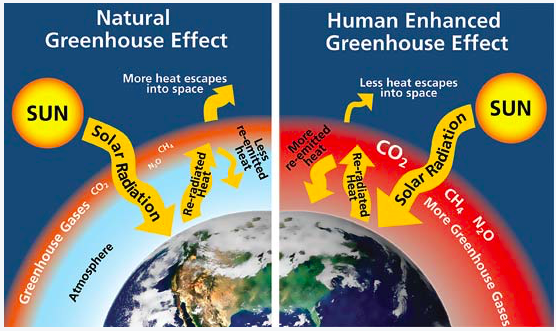 Spot the difference
What is the difference between these diagrams?
The difference between the greenhouse effect and the enhanced greenhouse effect
The greenhouse effect refers to the retention of heat in the atmosphere by greenhouse gases, including water vapor, carbon dioxide, methane and nitrous oxide. These gases create the natural  greenhouse layer and naturally warm the planet to make it the right temperature to support life

The Human enhanced greenhouse effect Due to increasing levels of greenhouse gases in the atmosphere, partially as a result of human industrial activity, there is a thickening of the greenhouse layer and progressively more heat is being trapped. This  results in a phenomenon commonly referred to as global warming.
Carbon dioxide is a naturally occurring greenhouse gas. But changes in human activity since the industrial revolution have increased the amount of carbon in our atmosphere= enhanced greenhouse effect
Global Warming What’s the Evidence?
The enhanced greenhouse effect
The enhanced greenhouse effect is simply the natural greenhouse effect out of balance. Human activity has increased the proportion of GHGs in the atmosphere and (over the short-term) there is no longer a balance between the incoming and outgoing energy (Figure 1). The additional GHGs trap extra heat in the atmosphere, causing temperatures to rise.
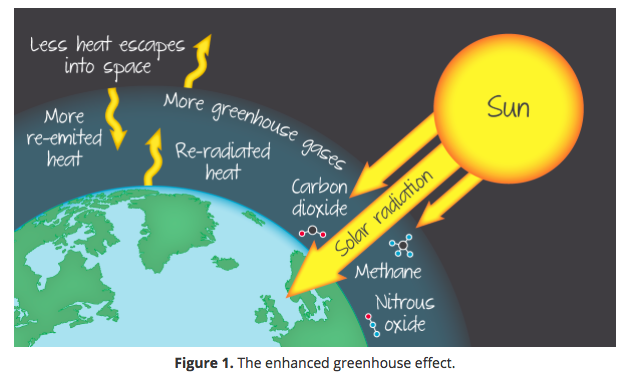 The enhanced greenhouse effect
Watch the video on the weebly. Draw an annotated diagram which explains the Enhanced Greenhouse Effect- you could use the outline below as a starting point
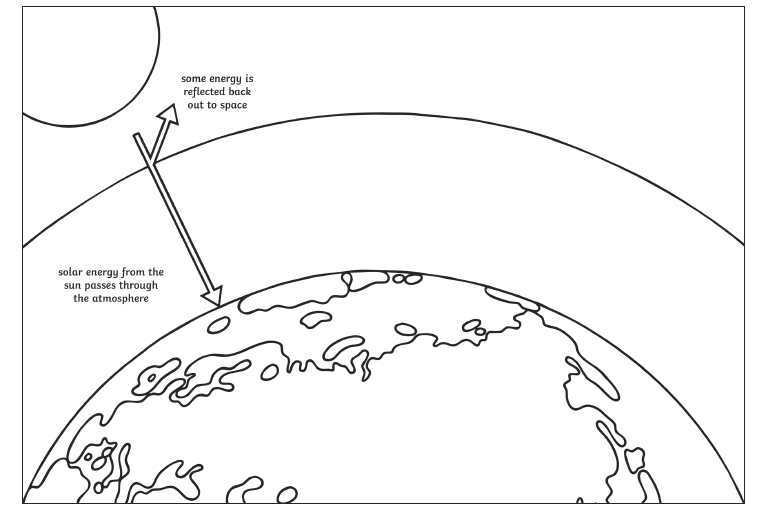